Интерактивная игра «Подбери пару»
ЭТО ИСПОЛЬЗОВАЛИ РАНЬШЕ,
 А ЧТО ИСПОЛЬЗУЮТ ТЕПЕРЬ?
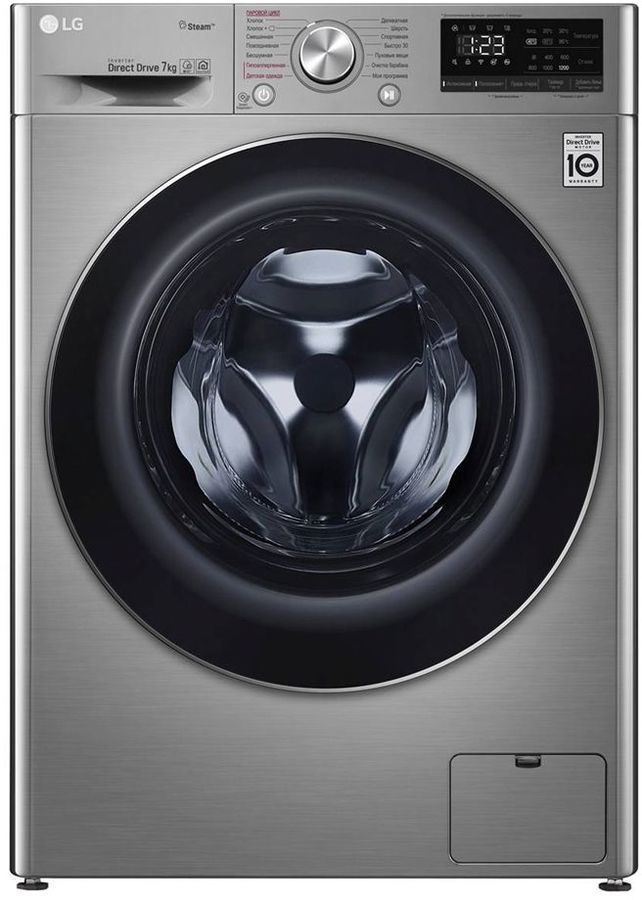 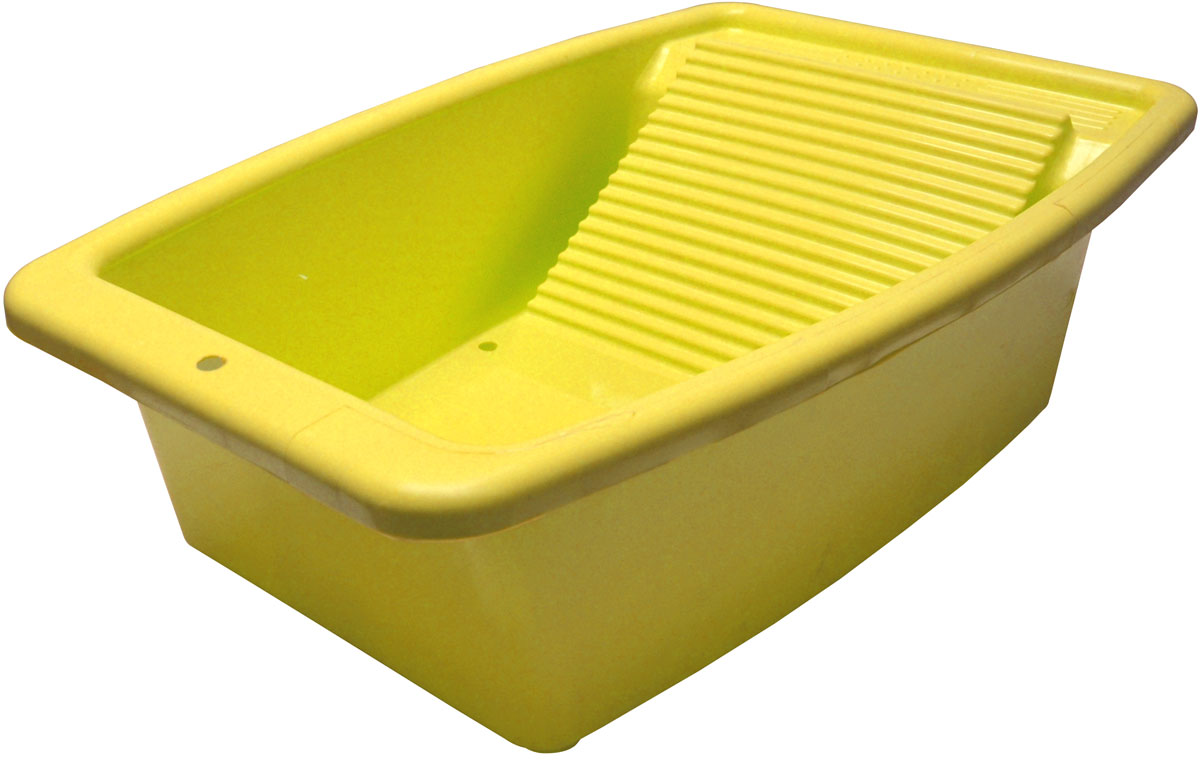 ЭТО ИСПОЛЬЗУЮТ ТЕПЕРЬ,
 А ЧТО ИСПОЛЬЗОВАЛИ РАНЬШЕ?
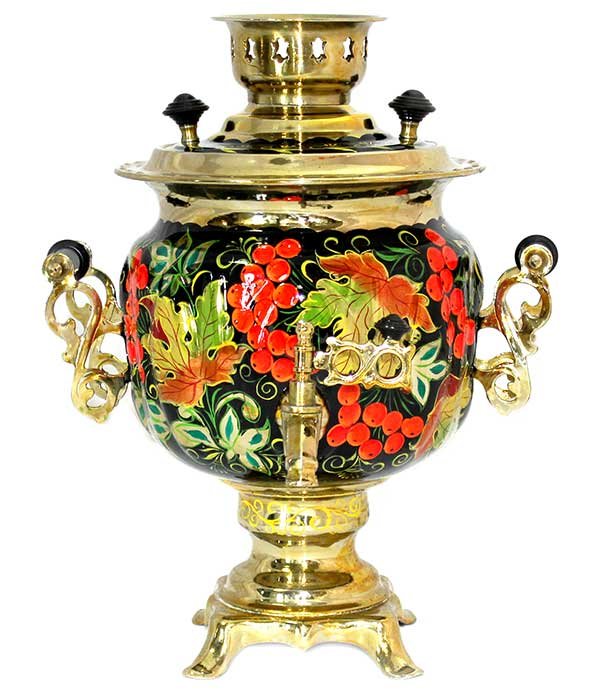 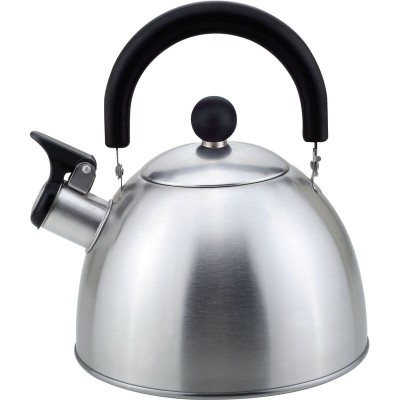 ЭТО ИСПОЛЬЗОВАЛИ РАНЬШЕ,
 А ЧТО ИСПОЛЬЗУЮТ ТЕПЕРЬ?
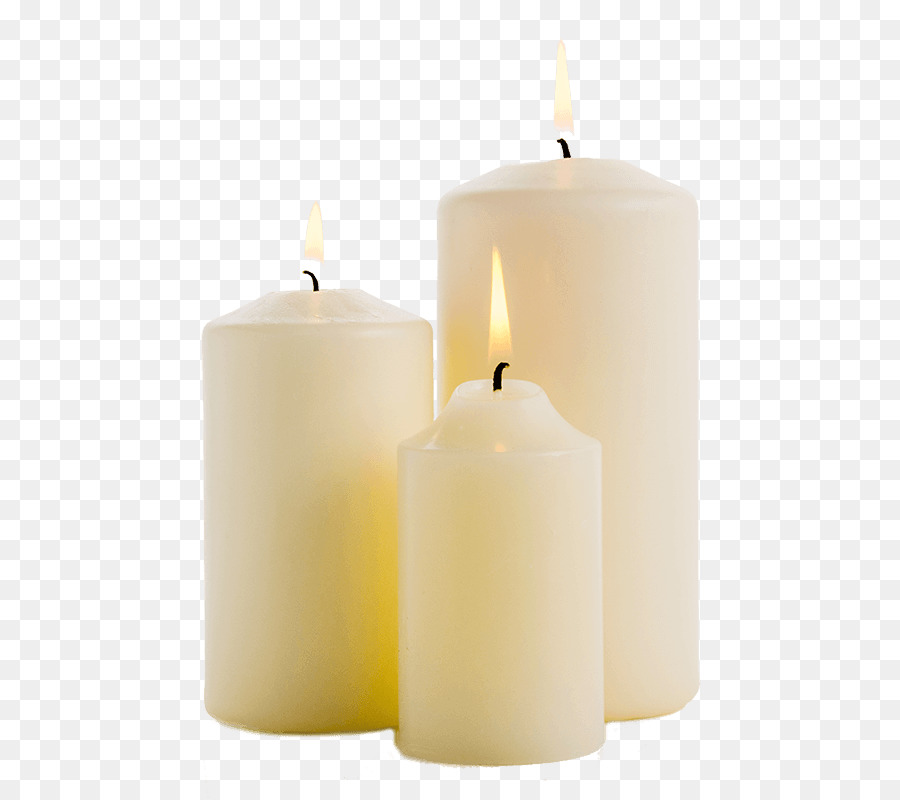 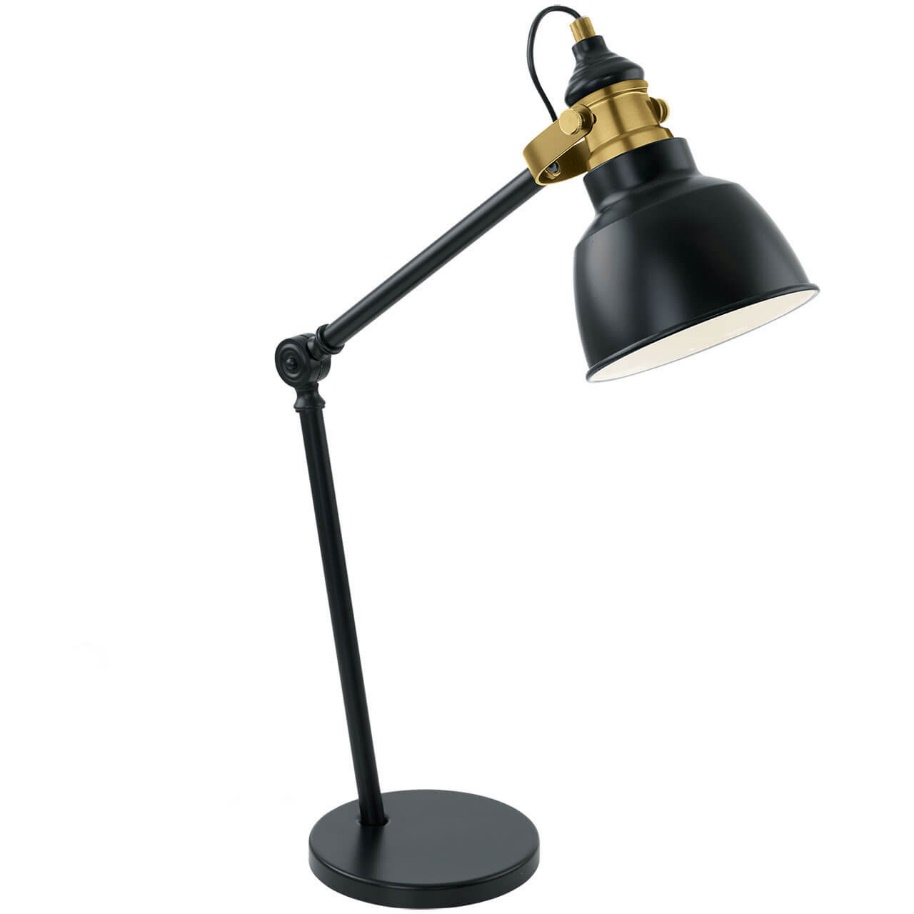 ЭТО ИСПОЛЬЗОВАЛИ РАНЬШЕ,
 А ЧТО ИСПОЛЬЗУЮТ ТЕПЕРЬ?
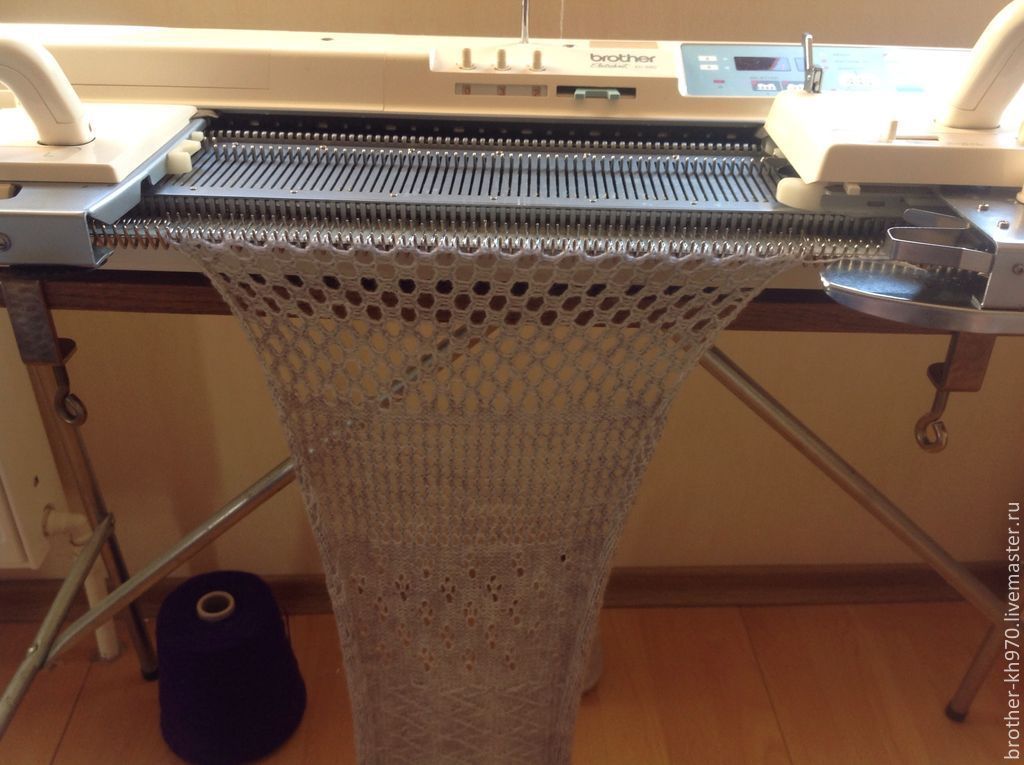 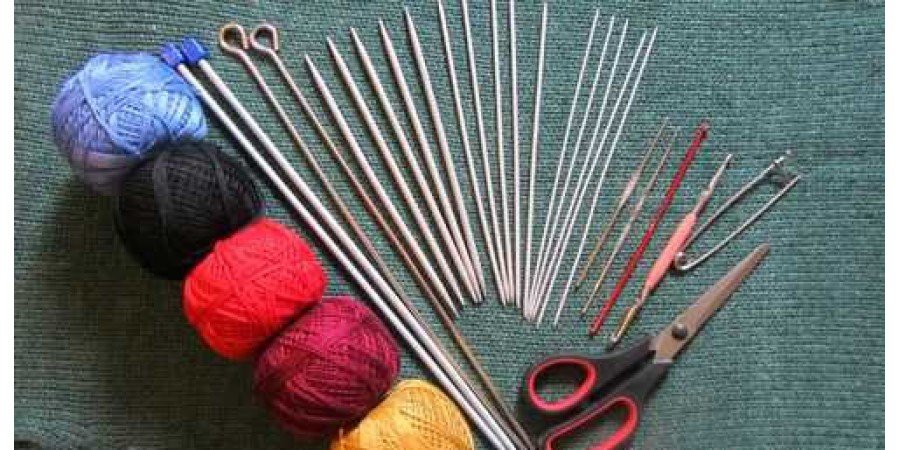 ЭТО ИСПОЛЬЗОВАЛИ РАНЬШЕ,
 А ЧТО ИСПОЛЬЗУЮТ ТЕПЕРЬ?
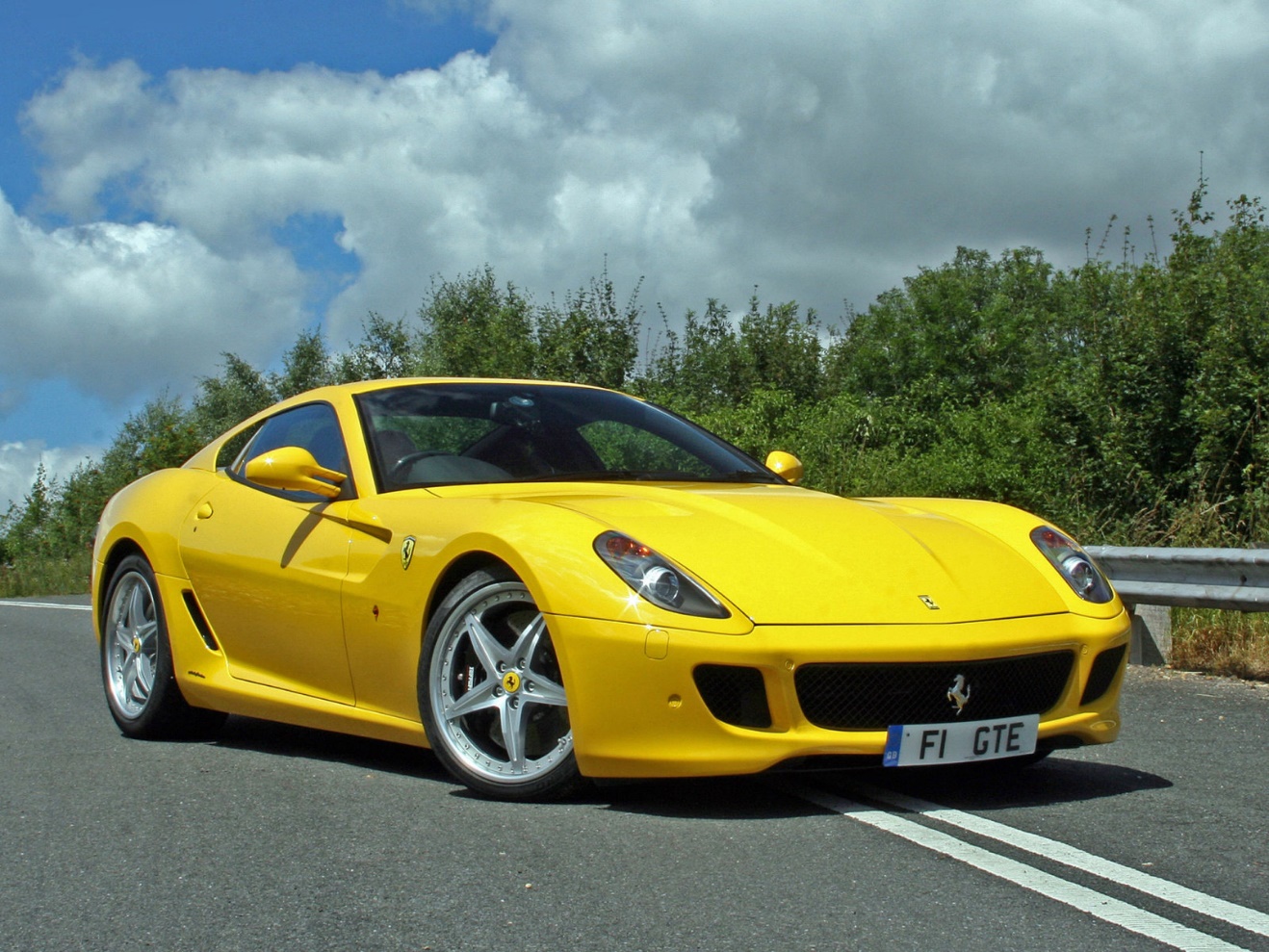 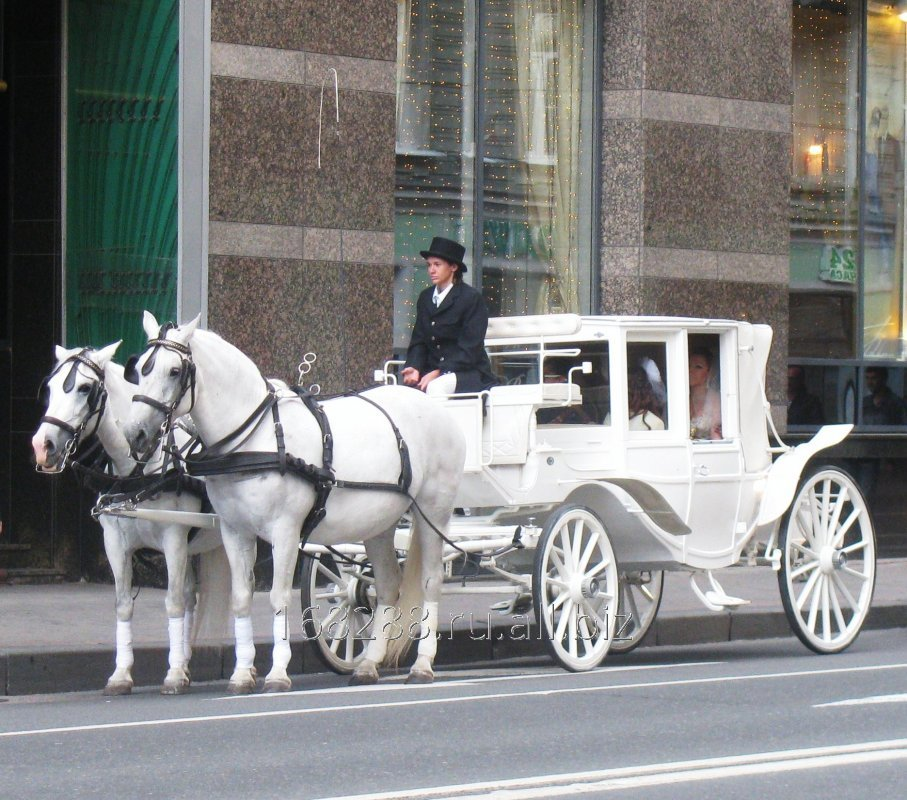 ЭТО ИСПОЛЬЗОВАЛИ РАНЬШЕ,
 А ЧТО ИСПОЛЬЗУЮТ ТЕПЕРЬ?
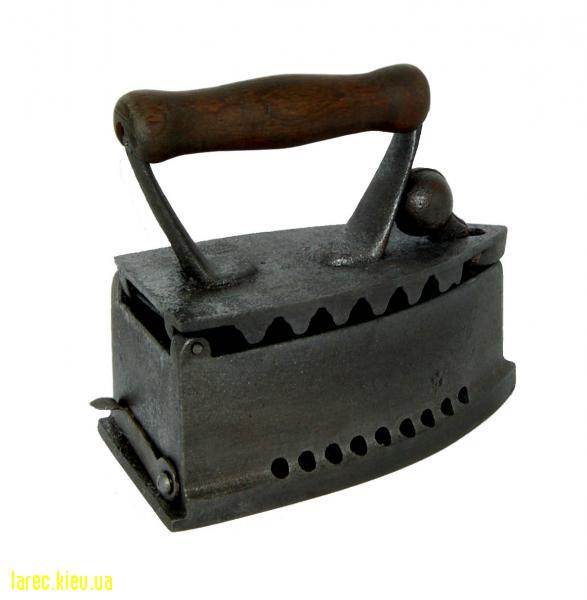 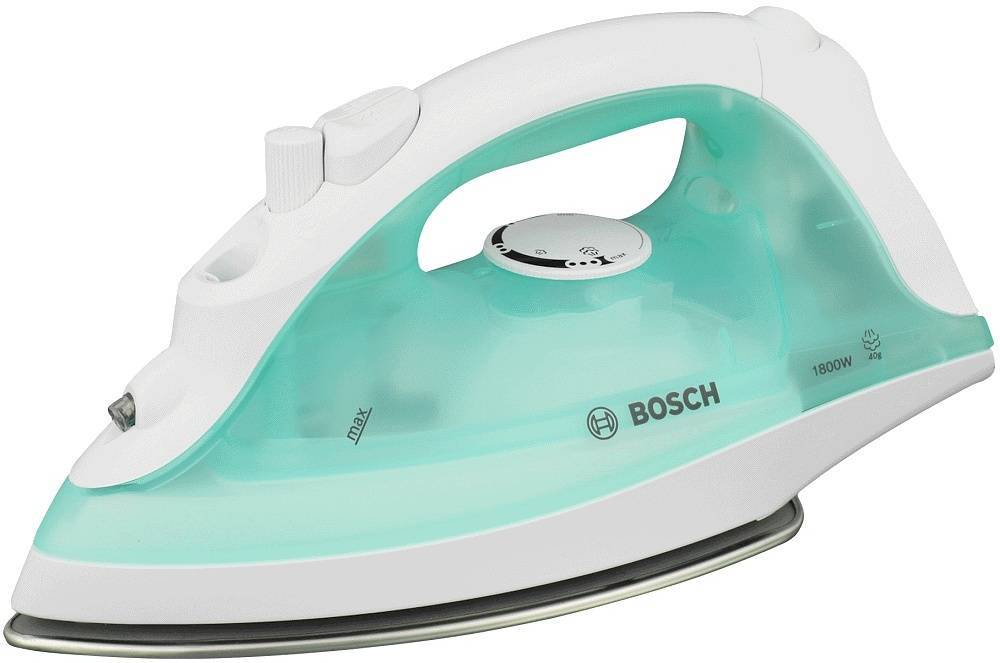 ЭТО ИСПОЛЬЗОВАЛИ РАНЬШЕ,
 А ЧТО ИСПОЛЬЗУЮТ ТЕПЕРЬ?
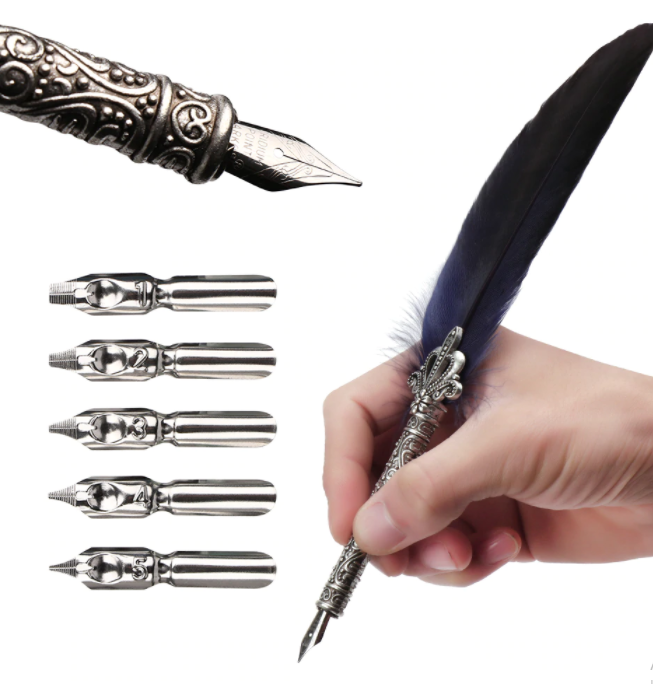 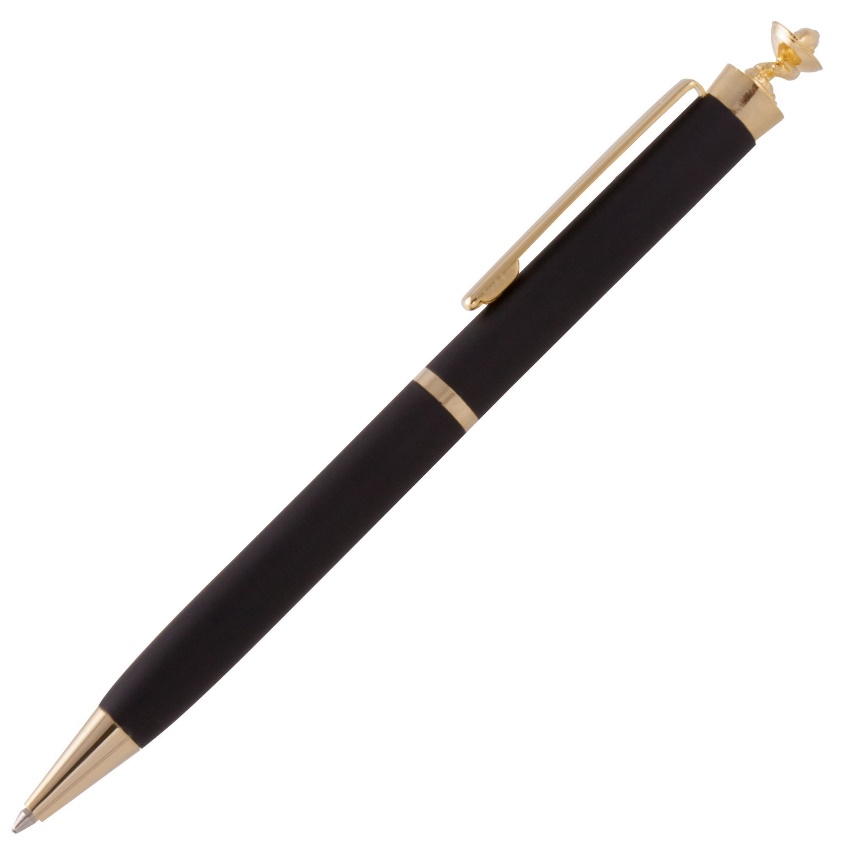 ЭТО ИСПОЛЬЗОВАЛИ РАНЬШЕ,
 А ЧТО ИСПОЛЬЗУЮТ ТЕПЕРЬ?
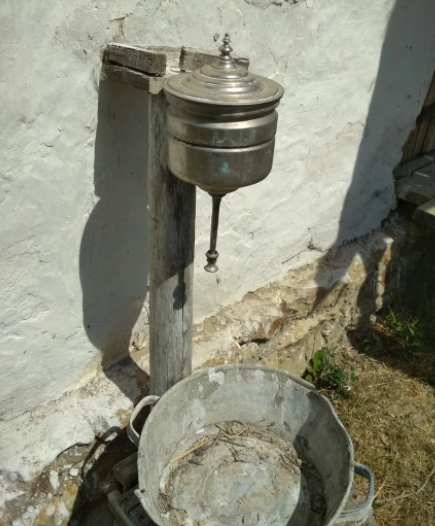 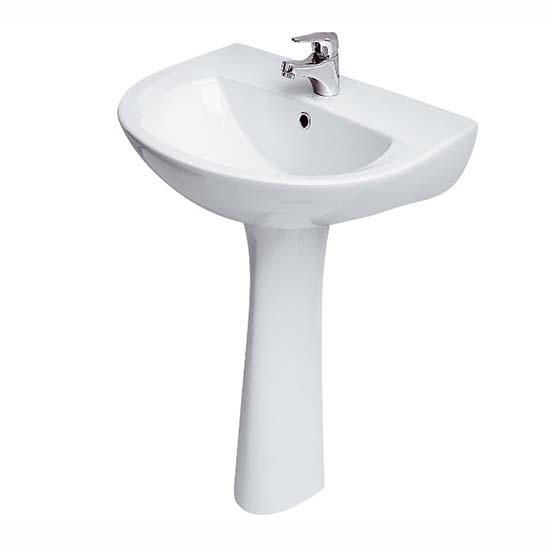 ЭТО ИСПОЛЬЗОВАЛИ РАНЬШЕ,
 А ЧТО ИСПОЛЬЗУЮТ ТЕПЕРЬ?
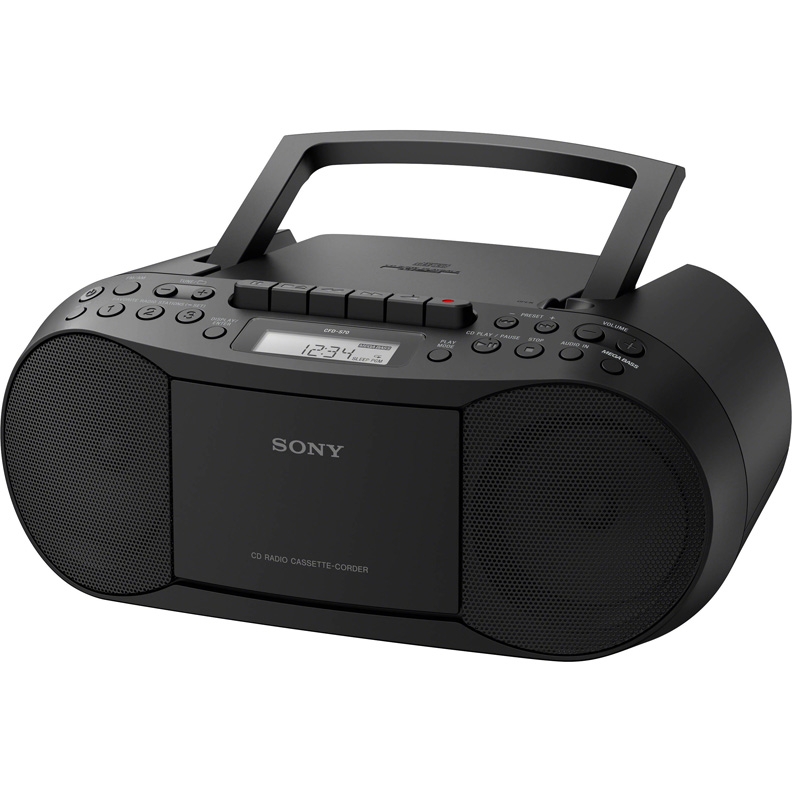 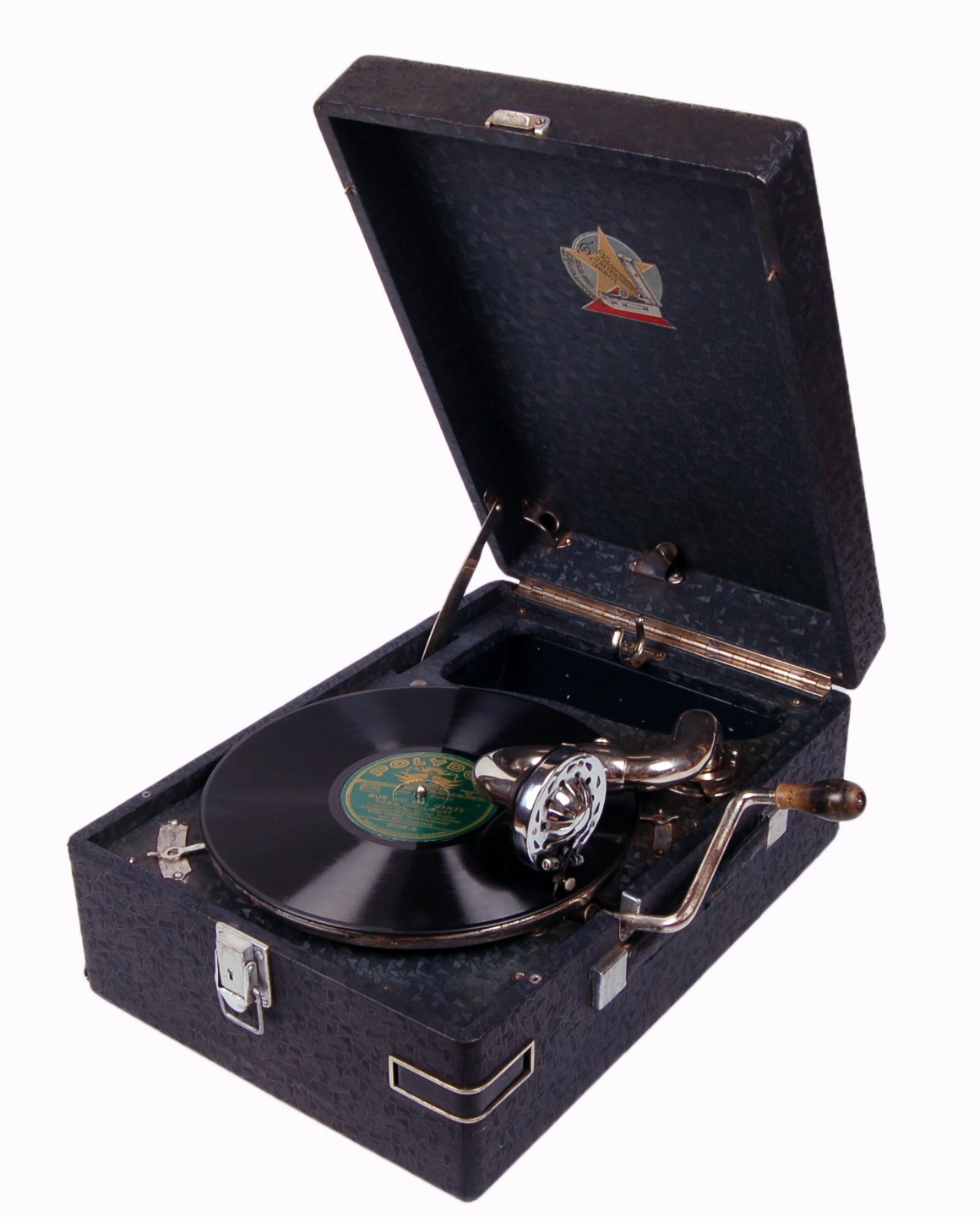 ЭТО ИСПОЛЬЗУЮТ ТЕПЕРЬ,
 А ЧТО ИСПОЛЬЗОВАЛИ РАНЬШЕ?
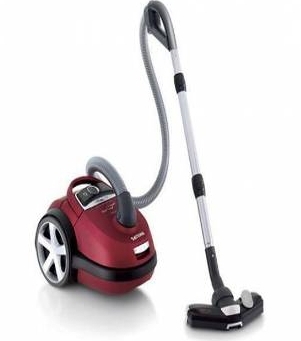 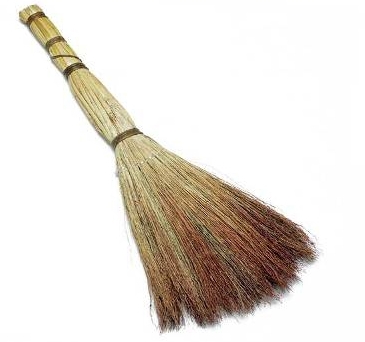